PŘÍRODNÍ POLYMERYDeriváty kyselin, - přírodní pryskyřice, vysýchavé oleje, šelak
RNDr. Ladislav Pospíšil, CSc.
POLYMER INSTITUTE BRNO 
spol. s r.o. 
ladislav.pospisil@polymer.cz
  www.polymer.cz
pospisil@gascontrolplast.cz 
www.gascontrolplast.cz 
UČO:29716
26. 9. 2013
PŘÍRODNÍ POLYMERY PŘF MU  2 2013
1
Časový plán
26. 9. 2013
PŘÍRODNÍ POLYMERY PŘF MU  2 2013
2
Produkty
Přírodní produkty 
Obnovitelné zdroje
NEOBNOVITELNÉ ZDROJE
Modifikované přírodní produkty
Syntetické produkty
Proč zařazujeme i oleje?
Radikálovými reakcemi z některých z nich totiž vznikají  POLYMERY
26. 9. 2013
PŘÍRODNÍ POLYMERY PŘF MU  2 2013
3
Tuky
Živočišné tuky (máslo, sádlo, lůj)
Rostlinné tuky (oleje)
Glyceridy
Vyšší mastné kyseliny (> 10 C)
Nasycené
Nenasycené
Jedna dvojná vazba
Více dvojných vazeb
Izolované
Konjugované
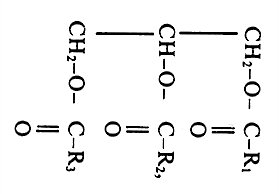 26. 9. 2013
PŘÍRODNÍ POLYMERY PŘF MU  2 2013
4
OLEJE
Olej je kapalina tvořená molekulami, které obsahují hydrofobní uhlovodíkové řetězce. Proto se oleje nerozpouští ve vodě. Mají také menší hustotu než voda.
Potravinářské, jedlé oleje jsou rostlinné kapalné triacylglyceroly. Mohou mít jednu nebo více nenasycených vazeb. Čím více je dvojných vazeb v řetězci, tím je olej tekutější.
Technické oleje jsou nejčastěji založeny na použití
minerálních olejů, tedy směsí uhlovodíků získaných z ropy, nebo silikonových olejů, vyráběných synteticky, u kterých místo uhlíkových řetězců jsou použity řetězce na bázi křemíku.
26. 9. 2013
PŘÍRODNÍ POLYMERY PŘF MU  2 2013
5
Glyceridy vyšších nenasycených mastných kyselin
Jak v praxi charakterizujeme nenasycenost vyšších mastných kyselin 
Jodové číslo - stanovení podle Hanuše
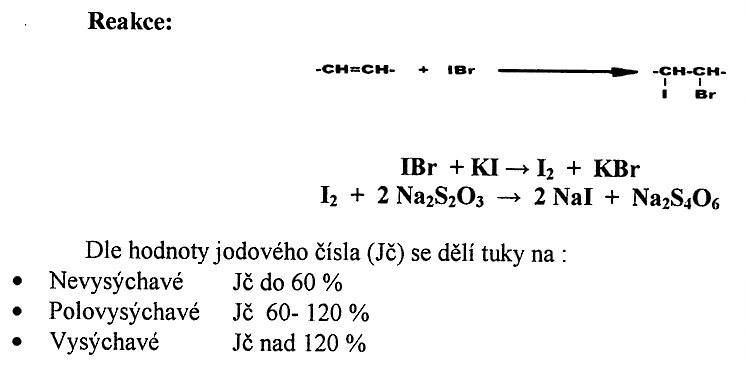 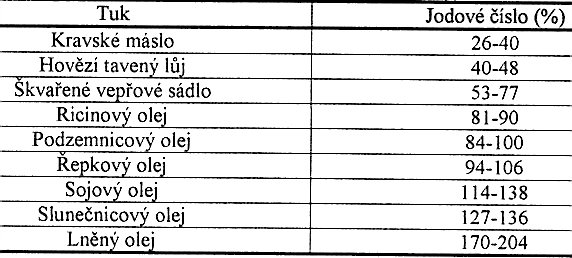 26. 9. 2013
PŘÍRODNÍ POLYMERY PŘF MU  2 2013
6
Trochu norem na úvod
(588756) ČSN EN ISO 660 
Živočišné a rostlinné tuky a oleje - Stanovení čísla kyselosti a kyselosti
Část nebo celá norma je v angličtině.
Účinnost: 12/2009
(588761) ČSN EN ISO 3961 
Živočišné a rostlinné tuky a oleje - Stanovení jodového čísla
 Část nebo celá norma je v angličtině.
Účinnost: 05/2012
(588763) ČSN 58 8763 
Živočišné a rostlinné tuky a oleje. Stanovení čísla zmýdelnění
Norma je v češtině.
Účinnost: 01/1995
26. 9. 2013
PŘÍRODNÍ POLYMERY PŘF MU  2 2013
7
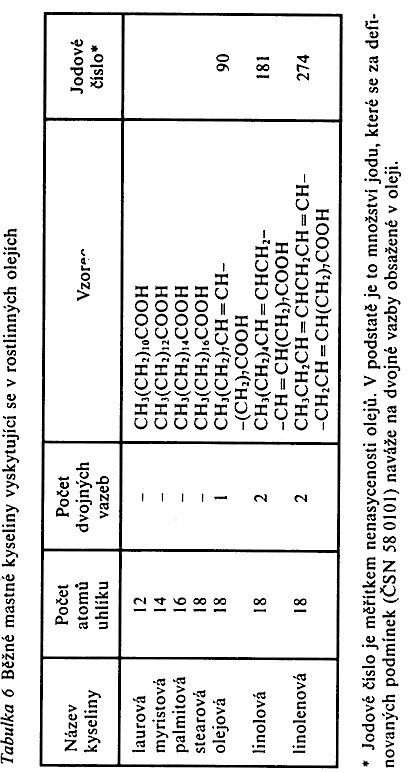 Mastné kyseliny, které nás budou zajímat a proč?
26. 9. 2013
PŘÍRODNÍ POLYMERY PŘF MU  2 2013
8
Mastné kyseliny -  zdroje a technologie výroby
Olejnatá semena bylin
TECHNOLOGIE
LISOVÁNÍ ZA STUDENA (obdoba tzv. panenského olivového oleje)
Lisování za tepla (obdoba olivového oleje pro vaření)
Extrakce uhlovodíky (obdoba olivového oleje pro mýdla a kosmetiku )
ODPADY, tzv. POKRUTINY > KRMIVO
26. 9. 2013
PŘÍRODNÍ POLYMERY PŘF MU  2 2013
9
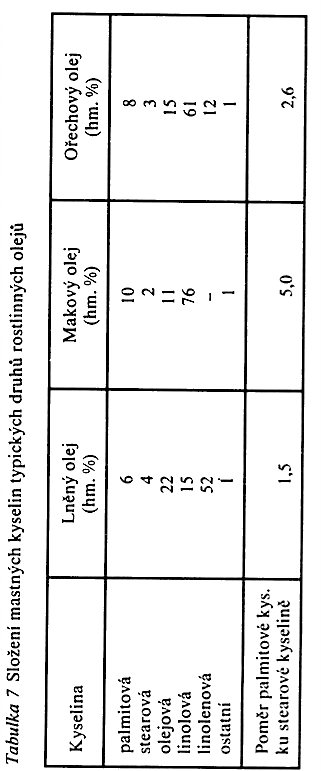 Oleje, které nás budou zajímata jejich složení
Jsou to oleje používané pro olejové bravy a jsou tzv. VYSÝCHAVÉ OLEJE
26. 9. 2013
PŘÍRODNÍ POLYMERY PŘF MU  2 2013
10
Co to je VYSÝCHÁNÍ OLEJE
NEJEDNÁ SE O VYSÝCHÁNÍ V KLASICKÉM SLOVA SMYSLU, tj.  O VYTĚKÁNÍ ROZPOUŠTĚDLA!
Jedná se o mnohastupňovou radikálovou reakci, kde napřed vzniká struktura polymerní, která pak může ale degradovat
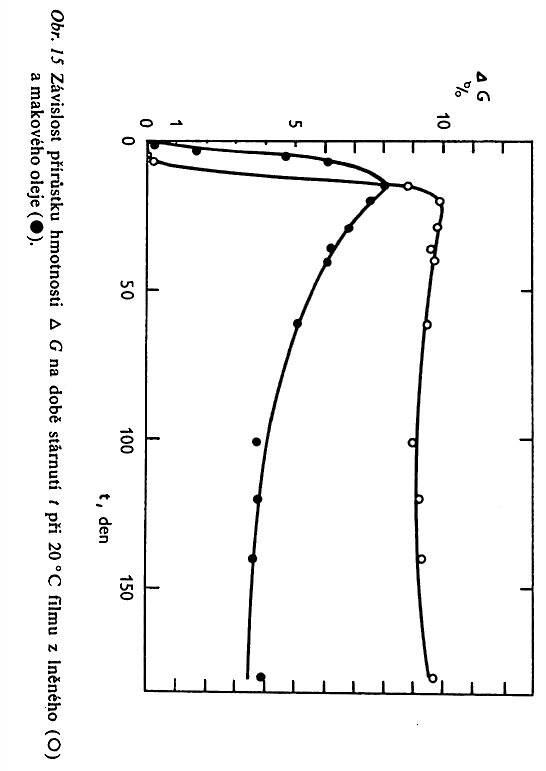 D G je zde změna HMOTNOSTI,  nikoli změna VOLNÉ ENTALPIE!
26. 9. 2013
PŘÍRODNÍ POLYMERY PŘF MU  2 2013
11
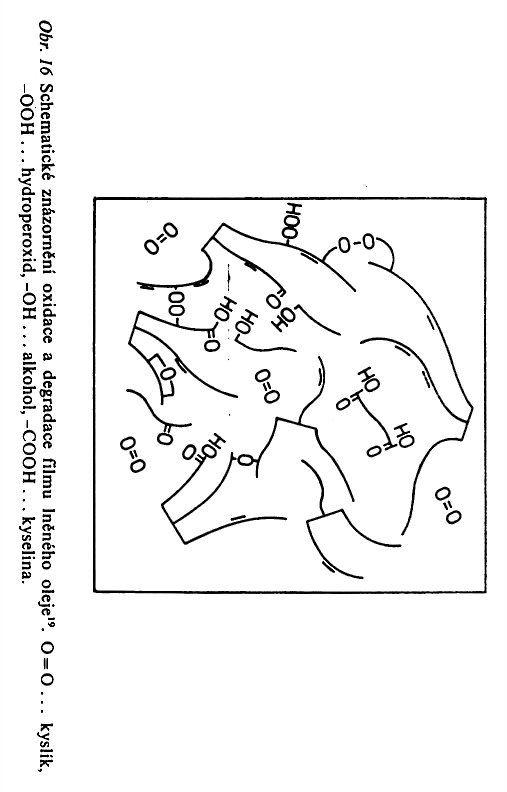 Co to je VYSÝCHÁNÍ OLEJE
V PŘÍPADĚ ZÁJMU TO MŮŽEME „ROZPITVAT“ V PŘÍŠTÍ PŘEDNÁŠCE
26. 9. 2013
PŘÍRODNÍ POLYMERY PŘF MU  2 2013
12
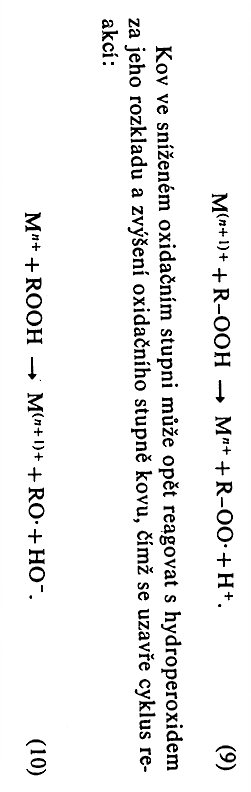 Jak URYCHLIT VYSÝCHÁNÍ OLEJE?
Kovy přechodné valence, např. Fe3+ , Co2+ , Mn2+ , Pb+2
Tzv. SIKATIVY
26. 9. 2013
PŘÍRODNÍ POLYMERY PŘF MU  2 2013
13
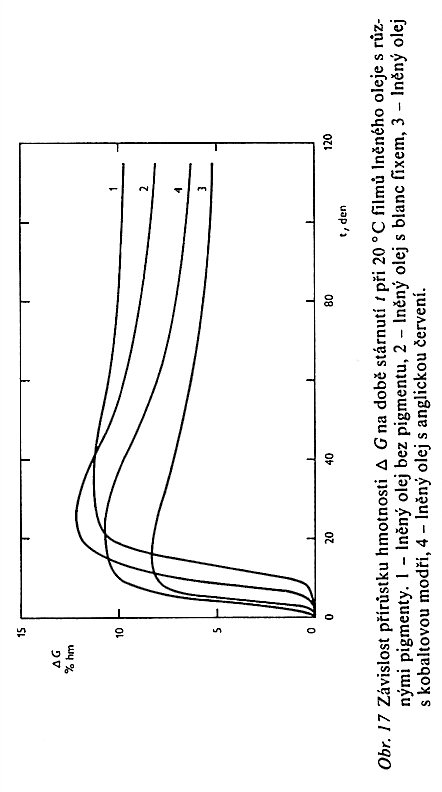 Data z literatury
Železité červeně jsou kysličníky železa s odstíny červenohnědými
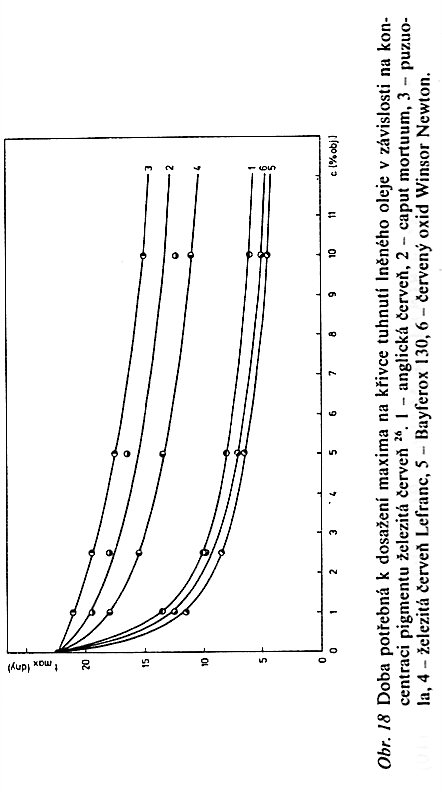 www.precheza.cz
Pigmenty FEPREN
26. 9. 2013
PŘÍRODNÍ POLYMERY PŘF MU  2 2013
14
Jak naopak vysýchání zpomalit a případně ochránit vyschnutý film před degradací?
UV stabilizátory – proti degradaci světlem
HALS,
UV absorbéry,
Zhášeče excitovaných stavů
………..
Inhibitory radikálových reakcí proti „vysýchání“
26. 9. 2013
PŘÍRODNÍ POLYMERY PŘF MU  2 2013
15
Mladý a vzdělaný chemik & vysýchavé oleje
Organické pigmenty a „vysýchání“
Vliv sikativů u organických pigmentů
Ochrana olejomaleb proti UV záření
Ochrana olejomaleb proti umělým zdrojům světla s různým spektrálním rozložením záření
……………….
26. 9. 2013
PŘÍRODNÍ POLYMERY PŘF MU  2 2013
16
Přírodní PRYSKYŘICE (eng. Resins)
Viskózní kapaliny, nazývané též BALZÁMY
Směsi převážně terpenoidních sloučenin (výjimkou je šelak) a silic
Získávají se jako výron z poraněných rostlin, hlavně jehličnatých dřevin
ROZDĚLENÍ na pryskyřice a silice > destilace
26. 9. 2013
PŘÍRODNÍ POLYMERY PŘF MU  2 2013
17
Šelak (eng. Shellac)
Produkt živočišný > hmyzí sekret
Neobsahuje terpenové kyseliny, ale vyšší polyhydroxykyseliny, hlavně (až 50 % hmot.) aleuritové kyseliny a její oligomery
HOCH2(CH2)5CH(OH)CH(OH)(CH2)7COOH
SILNĚ POLÁRNÍ > rozpustnost v alkoholu (EtOH i jiné) a glykolech
Nerozpustný ve vodě, ale za horka v alkalických roztocích > pojivo tuší
26. 9. 2013
PŘÍRODNÍ POLYMERY PŘF MU  2 2013
18
Šelak (eng. Shellac)
26. 9. 2013
PŘÍRODNÍ POLYMERY PŘF MU  2 2013
19
Šelak (eng. Shellac) - použití
HISTORICKÉ POUŽITÍ
GRAMOFONOVÉ DESKY, ještě před kopolymery vinylchloridu!
SOUČASNÉ POUŽITÍ
Ve výrobě hudebních nástrojů se používá k ručnímu lakováni houslí a i na některé dřevěně dechové nástroje vyráběné ze světlého dřeva.
Povrchová úprava dřeva pomoci šelakově politury při restaurátorských pracích. Dřevo se jim lakuje, což mu dodává vynikající vzhled.
Leštění nábytku (v 18.–19. stoleti).
V potravinářském průmyslu s označením E904, např. na čokoládově draže. Také na impregnaci povrchů ovoce a zeleniny pro zachováni čerstvosti.
26. 9. 2013
PŘÍRODNÍ POLYMERY PŘF MU  2 2013
20
Šelakové šupinky sa pred samotným použitím musia vyčistiť rozpustením v denaturovanom alkohole v pomere 1:2 (1 objemový diel šelaku na 2 objemové diely denaturovaného alkoholu).Týmto si vytvoríme základný roztok. Šelak nasypeme do denaturovaného alkoholu a necháme rozpustiť. Po niekoľkých dňoch, pričom z času na čas roztok premiešame, sa na spodku nádoby usadia nečistoty. Po rozpustení roztok pozorne prelejeme do pripravenej čistej , dobre uzavierateľnej, nádoby tak, aby sa tam nedostali usadené nečistoty a nerozpustiteľné kúsky. (Do nádoby, v ktorej nám zostali nečistoty prilejeme malé množstvo alkoholu, znova necháme pár dní odstáť – tento roztok môžeme použiť, po prefiltrovaní, na náter povrchu pred voskovaním, čím dosiahneme vyšší lesk po nanesení vosku.) Roztok následne zriedime pridaním troj- až štvornásobného množstva denaturovaného alkoholu. Na tzv. základovanie, t.j. vytvorenie základnej vrstvy politúry sa používa hustejší roztok, na leštenie redšia konzistencia. Niektoré zdroje uvádzajú práve opačné riešenie – základovanie s redším roztokom (menšie riziko vzniku vlniek na povrchu v dôsledku nerovnomerného nanesenia politúry), druhý základ s hustejším, leštenie znova s redšou politúrou. Znova necháme deň, dva odstáť v miestnosti, kde teplota neklesne pod 20°C a nepresiahne 30°C. Medzitým si pripravíme polírovaciu loptu, na ktorú budeme potrebovať buničinovú vatu alebo bavlnenú plsť, bavlnenú látku a ľanové plátno. Veľkosť lopty prispôsobíme veľkosti politúrovanej plochy, pri väčších plochách si vyrobíme loptu, ktorá sa nám bude dobre držať v dlani. Plsť alebo vatu vytvarujeme do guľovitého tvaru a položíme do stredu bavlnenej látky veľkosti vreckovky. Všetky štyri rohy bavlnenej látky uchopíme prstami jednej ruky, pevne obopneme tampón, aby nezostali záhyby a druhou rukou zatáčame tampón dovtedy, kým nie je pevne a hladko obopnutý. Tampón vložíme do stredu husto tkaného, ľanového plátna (môžeme použiť dobre prepranú, staršiu kuchynskú utierku alebo vystrihneme vhodný rozmer zo starej posteľnej plachty) a rovnakým spôsobom ju zatáčame tak, aby bol vložený tampón obopnutý a plocha, ktorou budeme leštiť zostala bez záhybov. Plochu polírovacej lopty vytvarujeme poklepaním po čistej suchej latke (prkénku), čím získa potrebný tvar a prispôsobíme ju dlani. Medzi jednotlivými fázami nanášania politúry uschovávame polírovaciu loptu v dobre uzatvárateľnej, sklenenej nádobe, aby nám politúra v tampóne nestvrdla.
26. 9. 2013
PŘÍRODNÍ POLYMERY PŘF MU  2 2013
21
Izopren – základní jednotka TERPENOIDŮ
TERPENOIDY – HLAVNÍ SLOŽKY PRYSKYŘIC
26. 9. 2013
PŘÍRODNÍ POLYMERY PŘF MU  2 2013
22
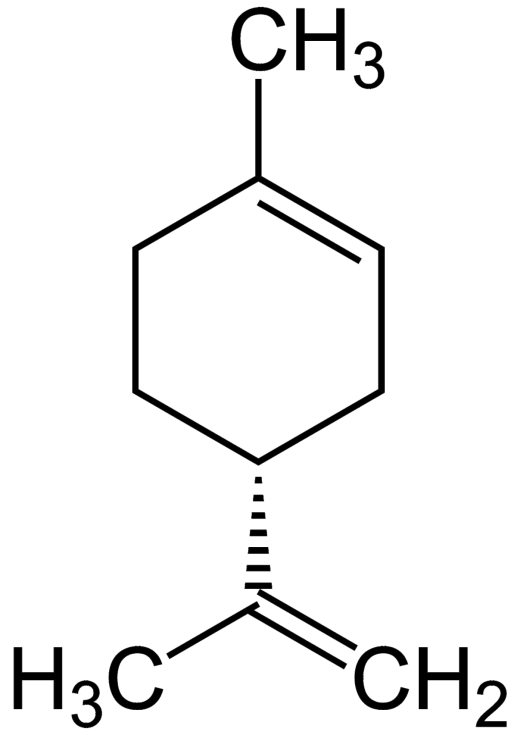 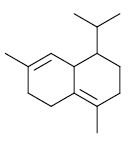 SESQUITERPEN
d KADILEN
MONOTERPEN
LIMOLEN
(v pomerančové kůře)
26. 9. 2013
PŘÍRODNÍ POLYMERY PŘF MU  2 2013
23
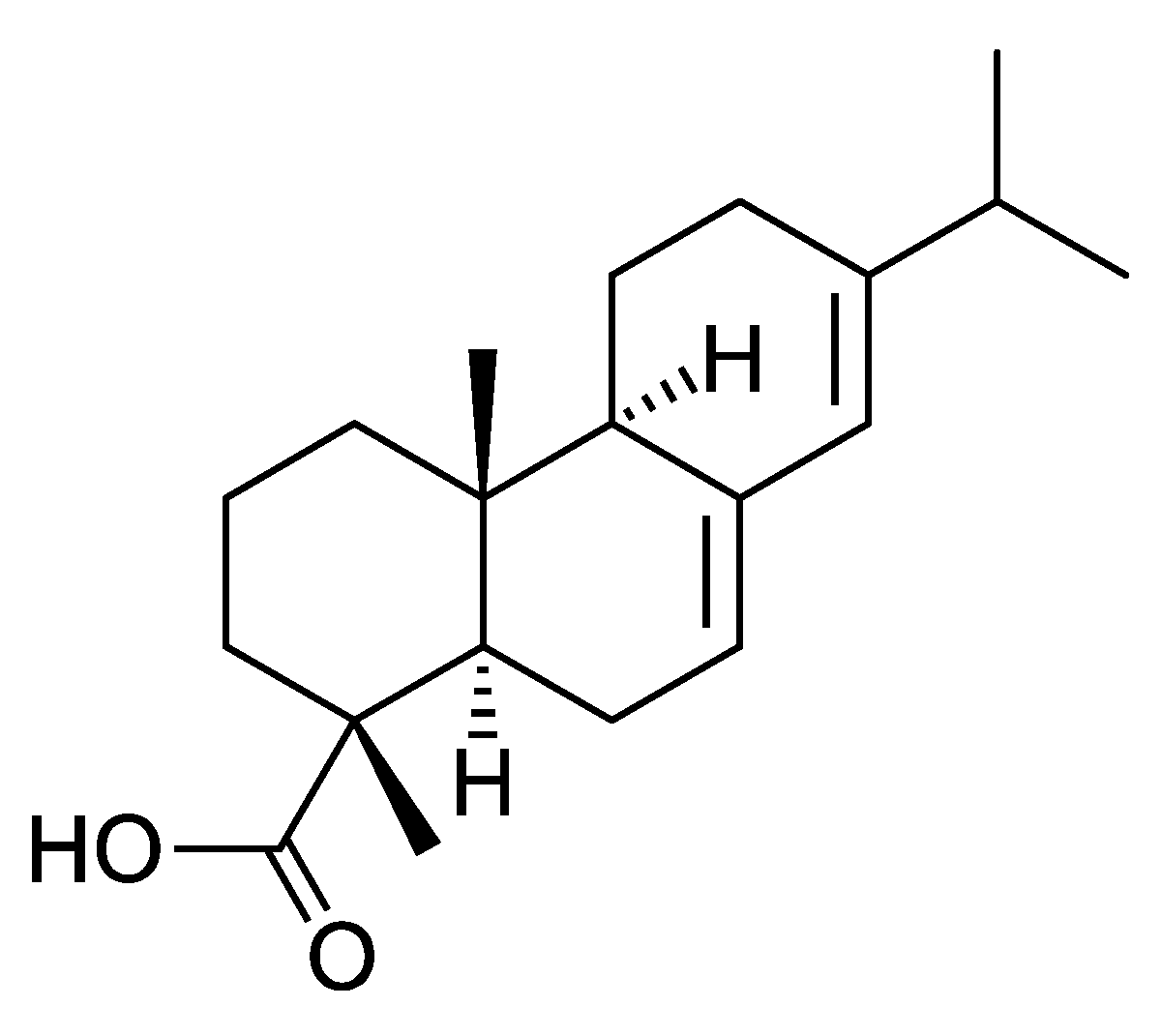 DITERPEN
Kyselina abietová
26. 9. 2013
PŘÍRODNÍ POLYMERY PŘF MU  2 2013
24
Nejdůležitější pryskyřice
26. 9. 2013
PŘÍRODNÍ POLYMERY PŘF MU  2 2013
25
PŘÍKLAD pryskyřice
Jehličnaté stromy > BOROVICE
> Terpentýnový balzám
> DESTILACE  silice > TERPENTÝN
> DESTILAČNÍ ZBYTEK > KALAFUNA
KALAFUNA
26. 9. 2013
PŘÍRODNÍ POLYMERY PŘF MU  2 2013
26
KALAFUNA
Za normální teploty tvrdá a křehká
Měkne při cca. 70 °C
Taje při cca. 120 °C
Rozpustná v alkoholech, esterech, aromátech, chlorovaných rozpouštědlech, ketonech, terpentýnu
Obsahuje převážně kyselinu abietovou > oxidace, křehnutí, omezení rozpustnosti
Rozpouští se v alkáliích > PRYSKYŘIČNÁ MÝDLA
Kobaltnatá sůl > SIKATIVUM
Měďnatá sůl > pigment & SIKATIVUM
Tavná lepidla
Odštětinování (depilace štětin) vepřů
Pájení > rozrušuje vrstvy oxidů
26. 9. 2013
PŘÍRODNÍ POLYMERY PŘF MU  2 2013
27
KALAFUNA (eng. Rosin or Colophony or Greek Pitch)
Colophony or Greek Pitch > od starořeckého města Kolofónu, poslulého vývozem kalafuny
Další použití:
Nános na smyčce ke zvýšení tření o struny
Ve směsi s vosky k nažehlování starých obrazů na nové podkladní plátno
Farmacie
Potravinářství
.............
26. 9. 2013
PŘÍRODNÍ POLYMERY PŘF MU  2 2013
28
KALAFUNA (eng. Rosin or Colophony or Greek Pitch)
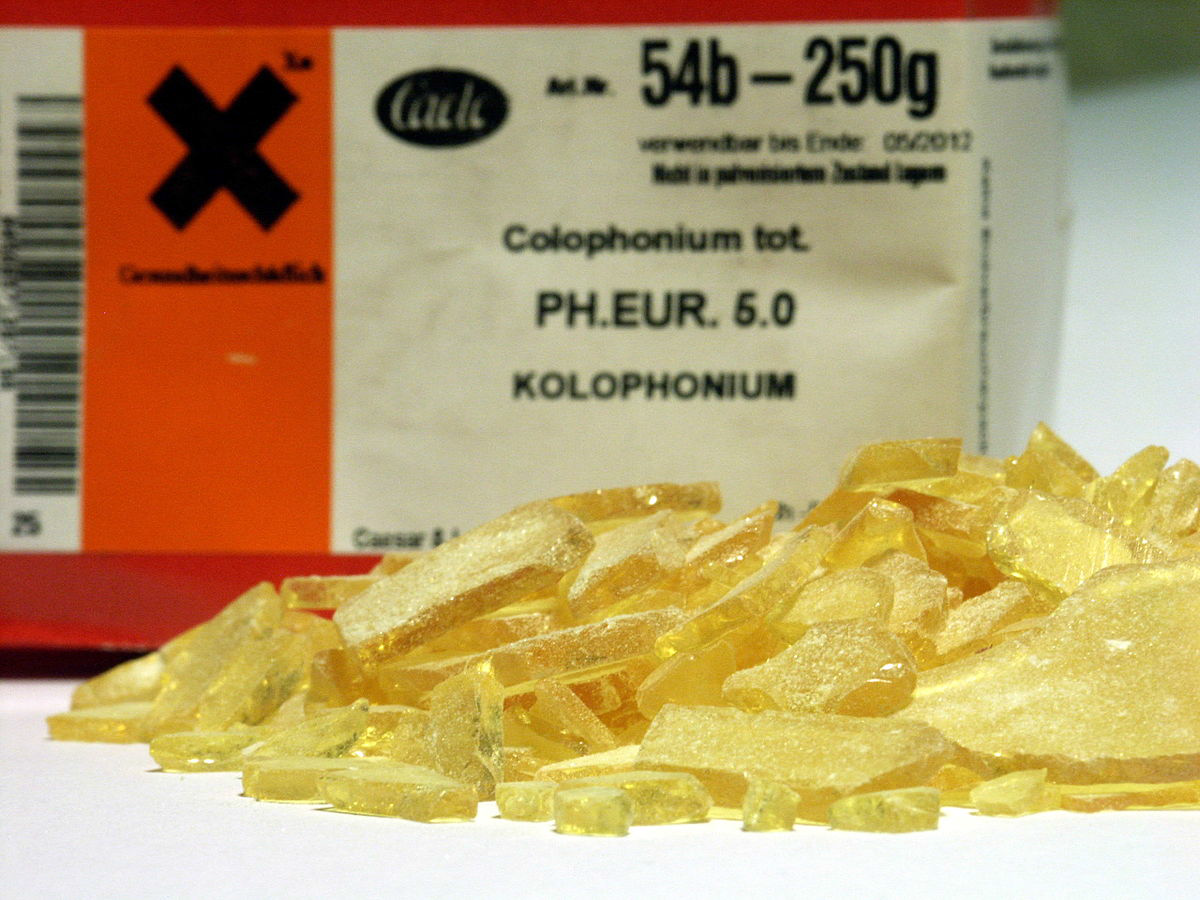 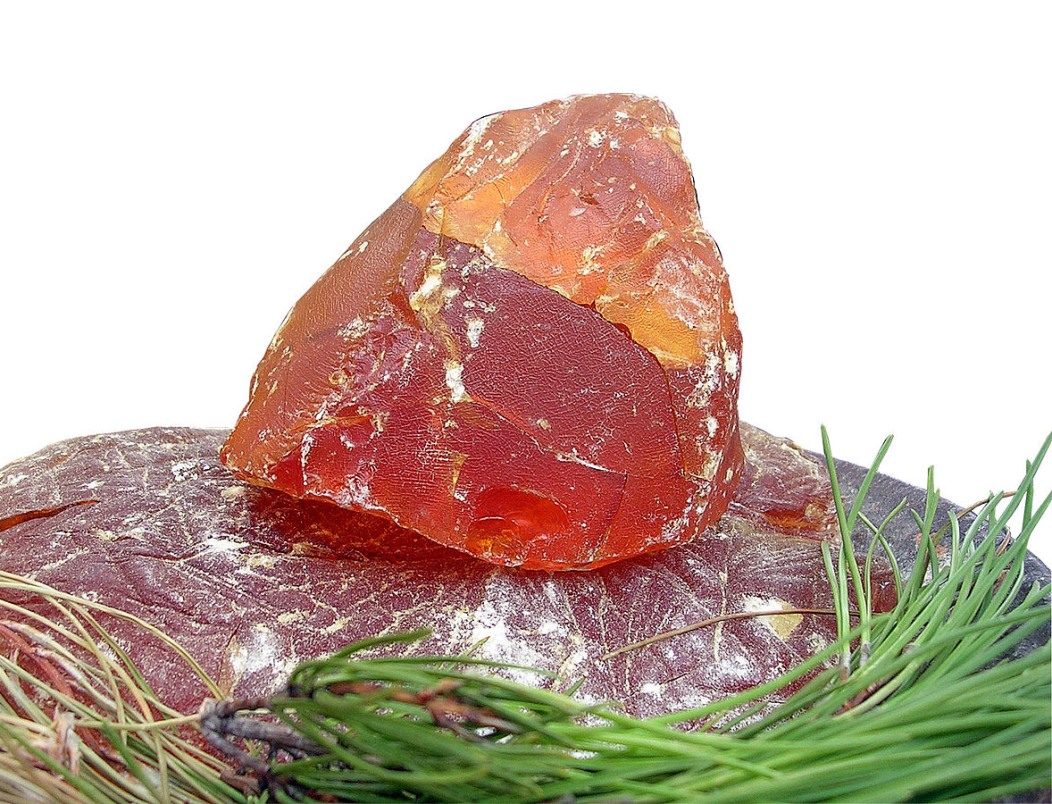 26. 9. 2013
PŘÍRODNÍ POLYMERY PŘF MU  2 2013
29
PŘÍKLAD silice TERPENTÝN (eng. Turpentine)
Hlavní složky jsou PINENY (a, b)
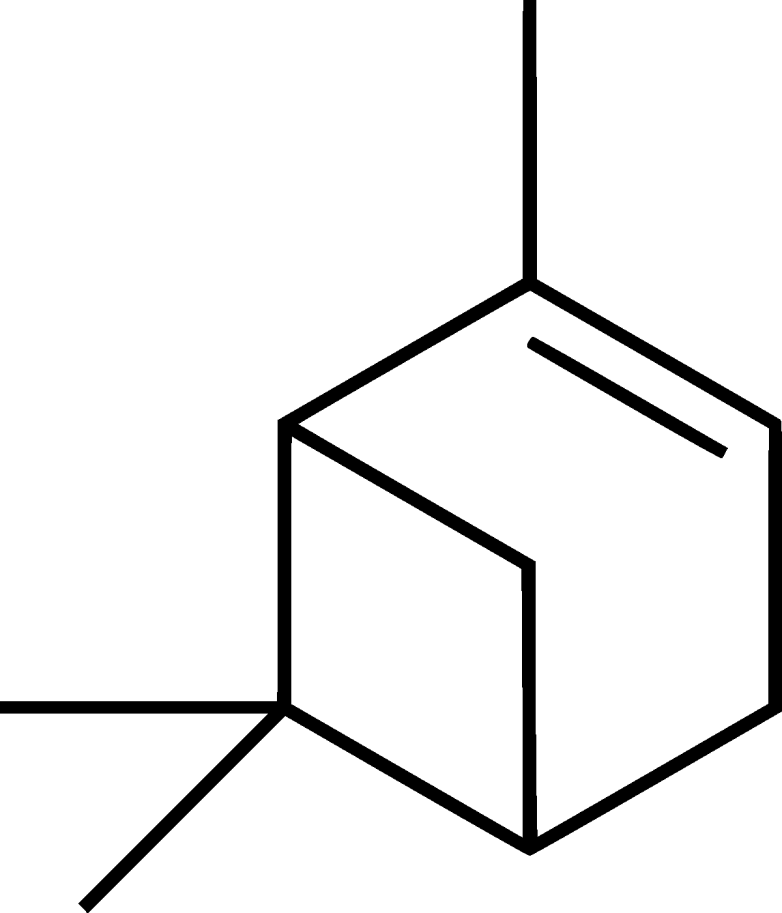 Rozpouštědlo olejových barev
 Ve směsi s včelím nebo karnaubským voskem jako leštidlo na nábytek
 Syntéza vonných látek, např. kafru
26. 9. 2013
PŘÍRODNÍ POLYMERY PŘF MU  2 2013
30
Ještě pár poznámek
V chemii přírodních látek převažují triviální názvy, často mající původ v místě výskytu látky
V přírodních látkách (polymerech) jsou vždy kromě složky (složek) hlavní (hlavních) i látky doprovodné
Složení a množství látek doprovodných souvisí se zdrojem, např. různé jehličnany dávají různé pryskyřice, místem těžby suroviny, dobou odběru atd.
26. 9. 2013
PŘÍRODNÍ POLYMERY PŘF MU  2 2013
31
Vzhůru k dalším pryskyřicím a balzámům!
DITERPENOIDNÍ PRYSKYŘICE
26. 9. 2013
PŘÍRODNÍ POLYMERY PŘF MU  2 2013
32
Vzhůru k dalším pryskyřicím a balzámům!
Kanadský balzám
Získává se z kanadské jedle
Tmelení optiky, protože má vhodný index lomu
Benátský balzám
Získává se z evropského modřínu
Vytváří lesklý nežloutnoucí film
Používán v malířství (olejomalba) již v dobách Rubensových, ve směsi s ořechovým olejem a mastixem
26. 9. 2013
PŘÍRODNÍ POLYMERY PŘF MU  2 2013
33
Kopál (eng.Copal)
Kopál je recentní (GEOLOGICKY SOUČASNÉ) nebo subfosilní tvrdá pryskyřice některých
jehličnanů, zejména z rodu Copaifera, ve středoamerických kulturách
užívaná jako kadidlo a dříve také k výrobě laků. Kopál má medovou
nebo jantarovou barvu a rozpouští se v éteru, v acetonu a v alkoholu.
Dodnes se používá při restaurování obrazů a jako přísada do
houslařských laků, protože dává tvrdý a lesklý povrch.
Protože alkohol (ETANOL) je běžné a levné rozpouštědlo, byly tzv. KOPÁLOVÉ LAKY hojně využívány.
26. 9. 2013
PŘÍRODNÍ POLYMERY PŘF MU  2 2013
34
Sandarak (eng.Sandarac)
Získává se z jehličnanu rostoucího v severní Africe

Ochranné nátěry na obrazy a starožitnosti

SOUČÁST OLEJOVÝCH LAKŮ,  rozpouští se v terpentýnu, aromátech a amylalkoholu.
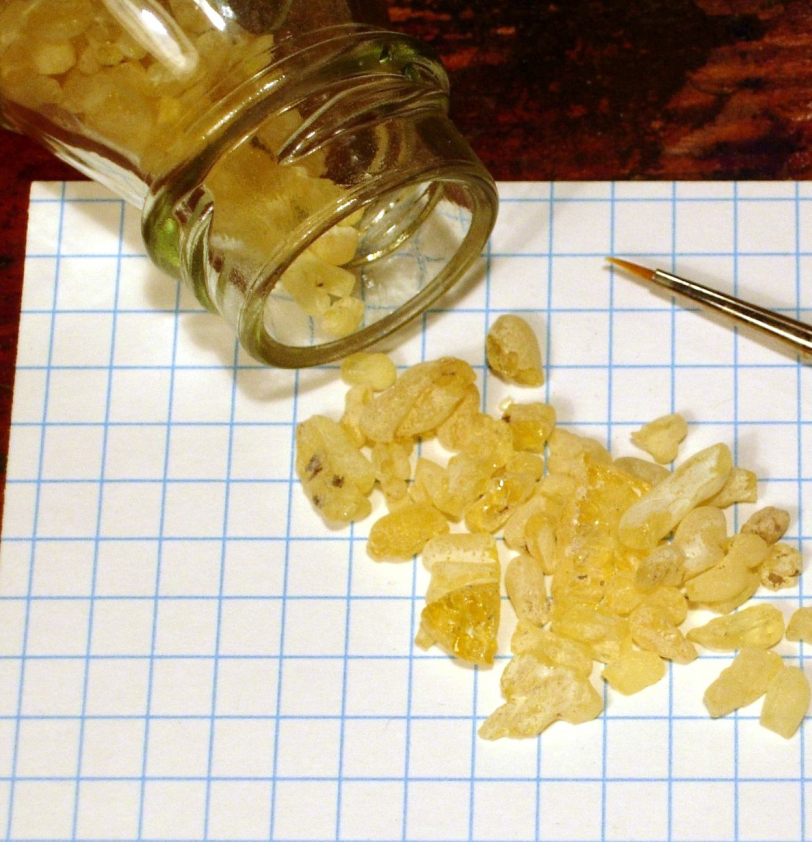 26. 9. 2013
PŘÍRODNÍ POLYMERY PŘF MU  2 2013
35
Vzhůru k dalším pryskyřicím a balzámům!
TRITERPENOIDNÍ PRYSKYŘICE
26. 9. 2013
PŘÍRODNÍ POLYMERY PŘF MU  2 2013
36
Mastix či Masticha (eng.Mastic)
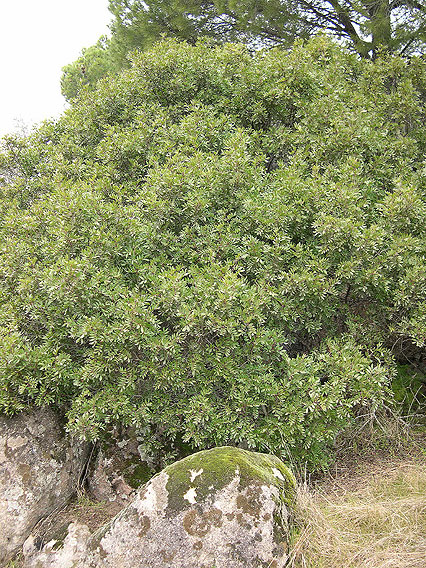 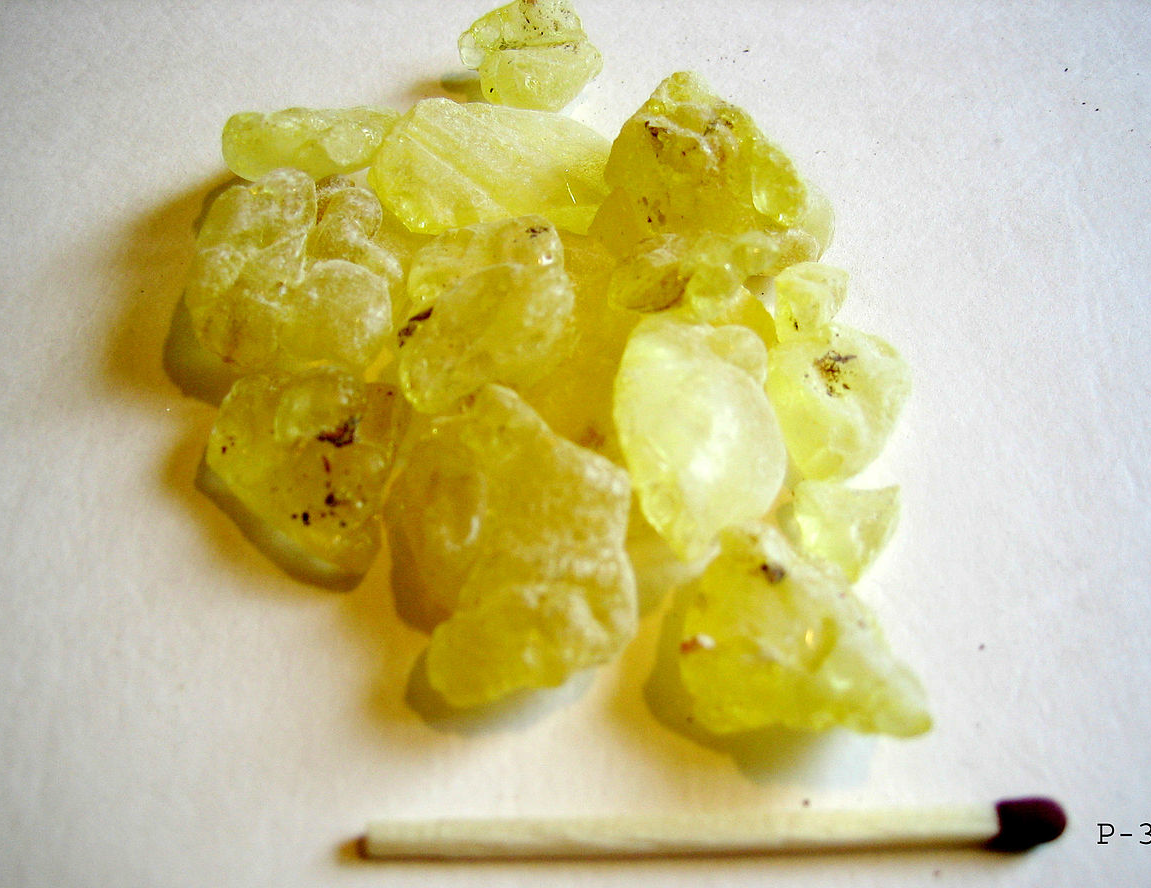 Masticha nebo Mastix je pryskyřice, která se získává z keře řečíku
lentišku (Pistacia lentiscus) na řeckém ostrově Chios.
26. 9. 2013
PŘÍRODNÍ POLYMERY PŘF MU  2 2013
37
Mastix či Masticha (eng.Mastic)
Masticha byla v mnoha směrech využívána již ve starověku, zejména
pro vonný dech a bělící účinky na zuby. V současnosti má masticha široké využití v potravinářském průmyslu, v lékařství a kosmetice. Používá se při přípravě mastí na ekzémy, popáleniny, omrzliny. Je vynikající pro ústní hygienu, působí antisepticky a vede k redukci zubního plaku. Při dlouhodobém užívání zabíjí bakterii Helicobacter pylori, která způsobuje peptické vředy, gastritidu a duodentidu (zánět dvanáctníku).
V potravinářství se Masticha používá k ochucení masa, mořských
plodů, jako přísada do koláčů a cukrovinek. Populárními produkty z
mastichy nebo s přísadou mastichy jsou žvýkačky, olej, voda, likéry,
mýdla, zubní pasty.
SOUČÁST OLEJOVÝCH LAKŮ,  rozpouští se v terpentýnu, aromátech a amylalkoholu i etanolu.
26. 9. 2013
PŘÍRODNÍ POLYMERY PŘF MU  2 2013
38
Damara (eng. Dammar gum)
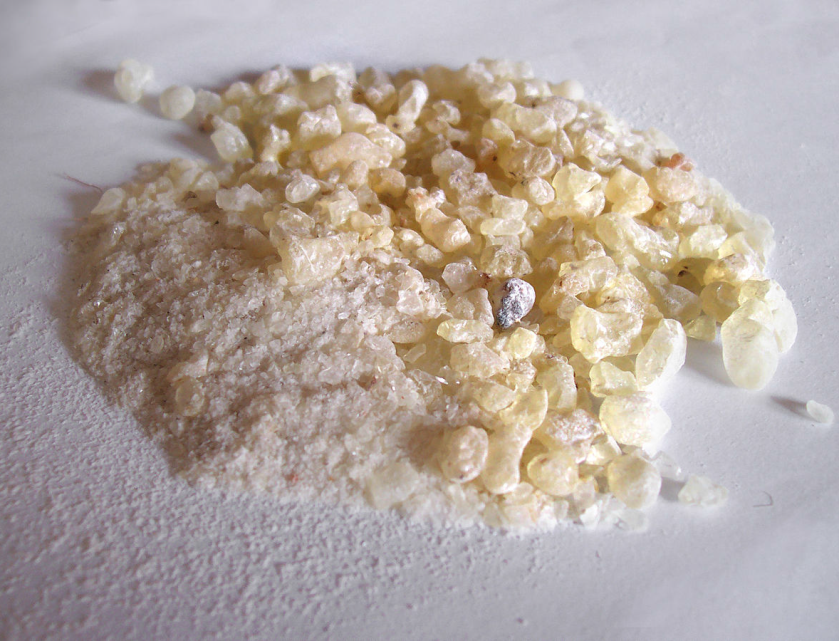 Získává se z LISTNATÝCH STROMŮ
Nízké jodové číslo > málo žloutne, nepolymeruje
Rozpustná v alkoholech i ketonech a esterech
Rozpustná v terpentýnu
Směsi s voskem > RENTOALÁŽ
SOUČÁST OLEJOVÝCH BAREV > VYŠŠÍ  LESK
26. 9. 2013
PŘÍRODNÍ POLYMERY PŘF MU  2 2013
39
Ještě další zajímavé OLEJEKEŠU OLEJ (eng. Cashew Oil)
Carnadol
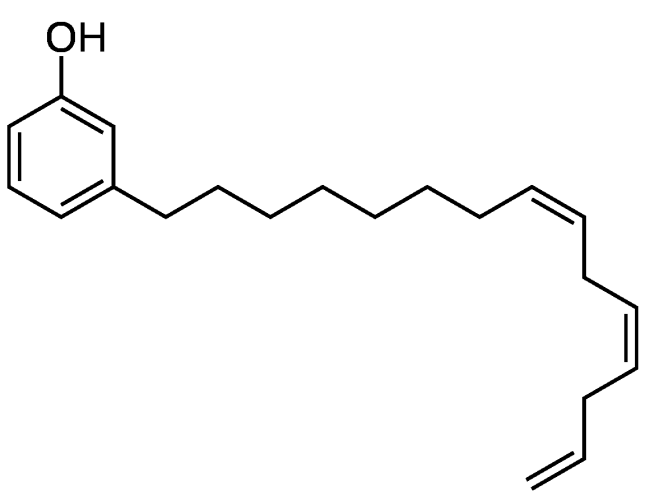 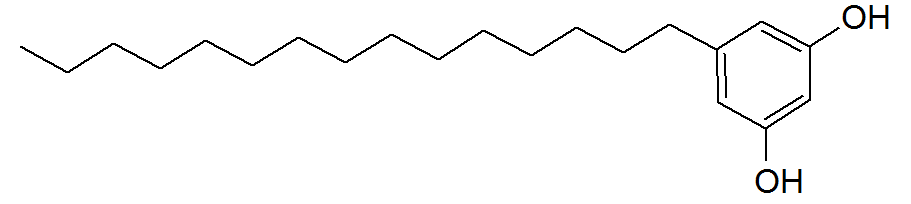 Anacardic acid
Adipostatin A
26. 9. 2013
PŘÍRODNÍ POLYMERY PŘF MU  2 2013
40
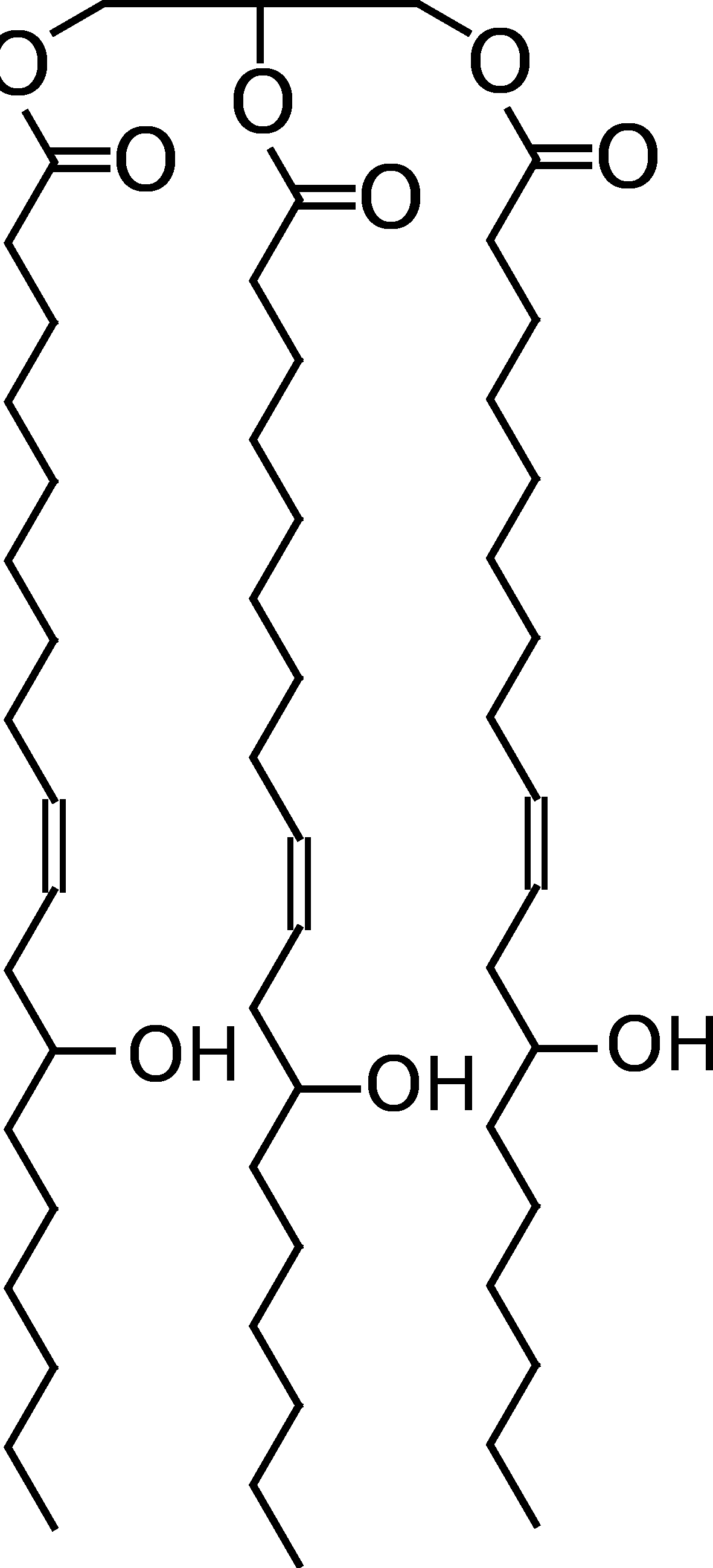 Ještě další zajímavé OLEJERICINOVÝ OLEJ (eng. Castor Oil)
26. 9. 2013
PŘÍRODNÍ POLYMERY PŘF MU  2 2013
41